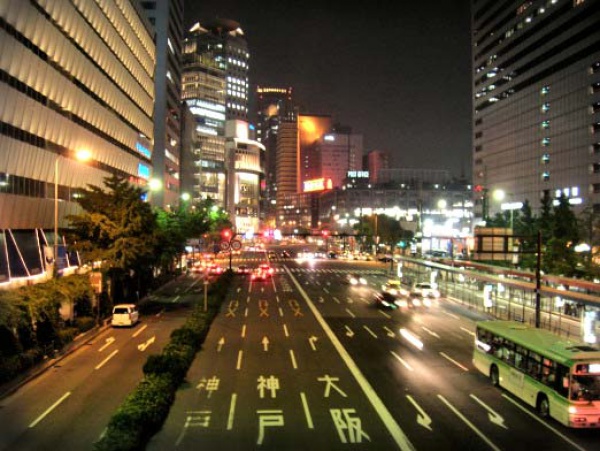 Япония
Сакура агачы
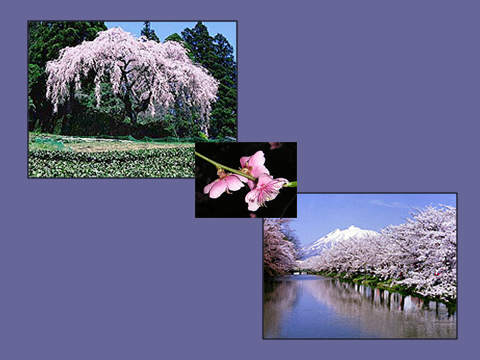 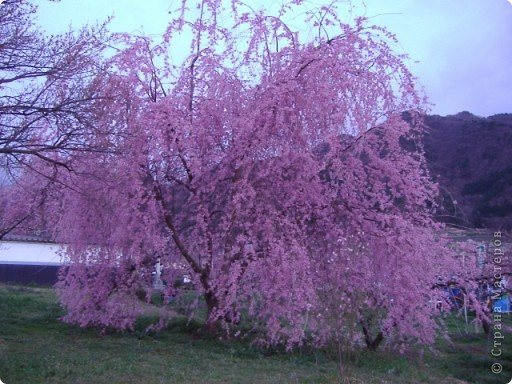 Япон сәнгате:
Бонсай – миниатюр үсемлекләр үстерү
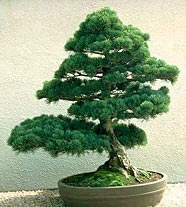 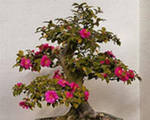 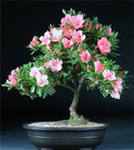 Икэбана – букет ясау
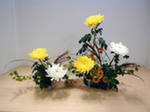 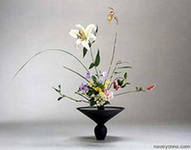 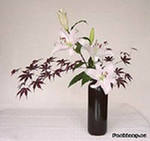 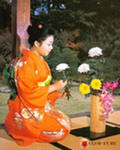 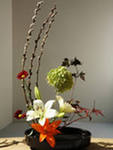 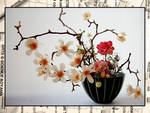 Оригами – кәгазь бөкләү
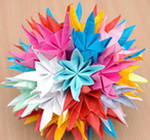 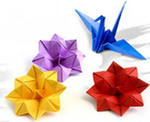 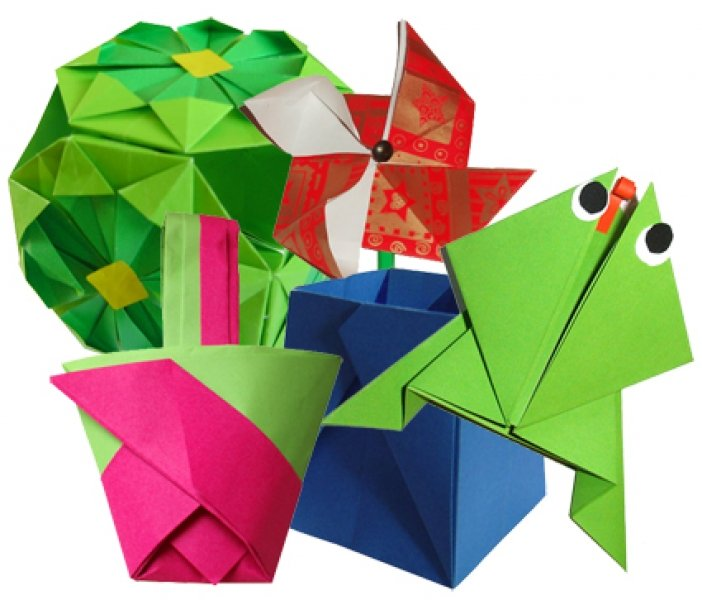 Әдәби  миниатюра -  хокку
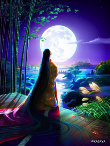 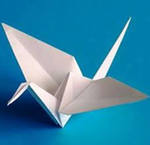 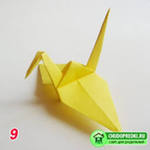 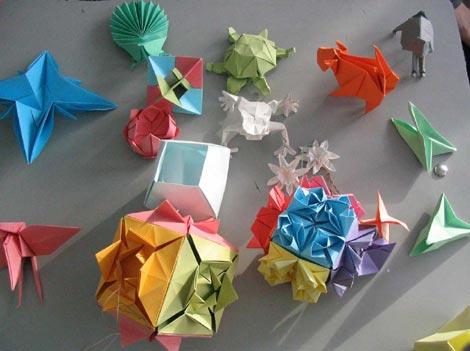 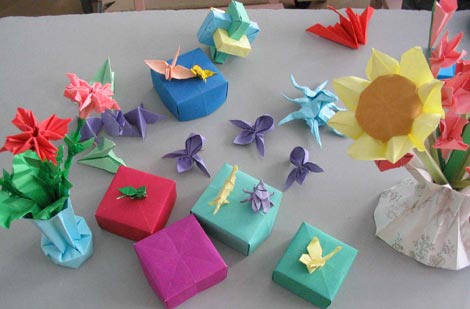 Хиросима шәһәрендәге Садако Сасакига куелган һәйкәл
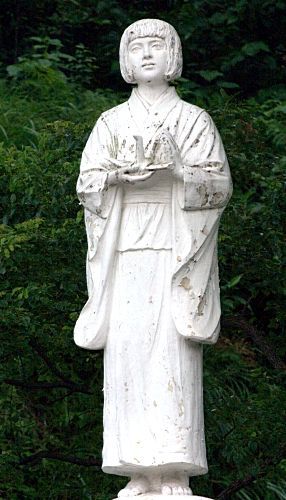